Dashboards for Decision Support
Sharon Kandris
The Polis Center at 
Indiana University-Purdue University Indianapolis

NNIP Meeting May 18, 2017
[Speaker Notes: I am focusing on the evolution of our web-based data tools that we’ve developed to democratize data (not all the general content such as the about us, reports, news, etc., which is important too, just not my focus for this presentation]
Our Approach
Engagement and Collaboration
Critical first step: 
Defining a clear “use case” - the decision making process you are trying to inform
Based on that, identify key stakeholders:
Potential users
Partners
Funders
Future champions
[Speaker Notes: Almost every campus has a community engagement as part of it’s mission.  And our center is one of the more externally facing units where community engagement and collaboration are key to our work.  But until we really embraced the principals of community engagement as we’ve been developing these dashboards have we truly been successful at meeting the needs.  Creating these dashboards with the community of users, not for – engaging them in the process of defining the need and building the solution.

Identifying a particular use case is important – what is the PRIMARY function of the dashboard.  It’s fine to have other beneficiaries, but first and foremost, it needs to meet a particular need.  Trying to be everything to everyone is most likely to result in failure 

The use case also drives  who you identify as stakeholders.  We establish a different advisory committee for each dashboard/use case – selecting representatives that are very pertinent to that particular use case]
Advisory Committees are Key for Us
New committee for each tool/use case
Feedback on every stage in the process
Conduit to other target audiences/stakeholder groups
Builds champions from the beginning
Ensures it meets the needs of intended users
[Speaker Notes: A lot of time spent discussing what data to include, how those data need to be displayed on the dashboard based what questions trying to answer with the data, etc.]
Committees Also Helps Prioritize
[Speaker Notes: Input on priorities
once you start down the road, you can all kinds of bells and whistles and you have to manage expectations and balance needs with reality of what it takes to implement (scope).  The committee can be helpful in prioritizing what are the most critical – once you have the input of how much effort it will take to implement.]
Development and Feedback Cycle
Advisory Committee Input
[Speaker Notes: Advisory group of stakeholders
I gave a presentation last spring in San Antonio that walks through of each of these steps in detail for our IndyVitals tool, so I’m not going to elaborate much on this here but encourage you to check that out on the NNIP website if you want to learn more about our approach.
Feedback cycle and general approach – define use case, req, wireframes, design, beta, test, rollout
Refining goals
Requirements – data, functionality, look and feel
Prioritizing features and data
Ongoing input in design process
Conduit to other target audiences/stakeholder groups
Championing the product
E.G., when rolled out our IndyVitals took, one of the adv committee members was and ED of a CDC; he already was using the site and thiking about ways his org and others like his could; so when we did an hour segment on our local public radio program, he was able to talk about those examples]
Organizational decision making process
Indianaimpact.org
Indiana Association of United Ways
United Way Organizational Decision Process:
United Ways around the state
Is UW’s work/funding is making a positive impact on the communities it serves?
How should it focus its efforts?
Small UW organizations, little to no data capacity
Secondary:
Provide nonprofits with access to data to support program planning, grants, and decision making
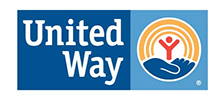 [Speaker Notes: Indiana Association of United Ways (IAUW) is committed to supporting the needs of 62 United Ways and funds in Indiana.  It has identified the need for a simple online community report card that allows its members (mostly non-data experts) and nonprofits to get a quick snapshot of how the community is doing and to determine whether their work in the areas of health, education, and income is making a positive impact on the communities they serve.]
United Way Framework
United Way Framework:
Education – e.g.,
Early childhood
Staying on track in middle school (math, language arts)
Graduate on time
Pursue higher ed
Health
Income
Not measuring against targets, but key questions: 
Are we getting better?
How do we compare?
Community context - demographics
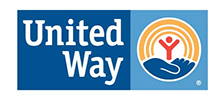 [Speaker Notes: This framework is based on United Way of America’s framework – all Uws in the state use this general framework and need access to roughly the same measures
So we identified specific indicators along with 
Many of these folks was used to drive what data to include on the dashboard – don’t have the staff]
Advisory Committee
Indiana Association of United Ways
Staff from small United Ways
Staff from large United Ways

Data priorities
4 iterations of dashboard
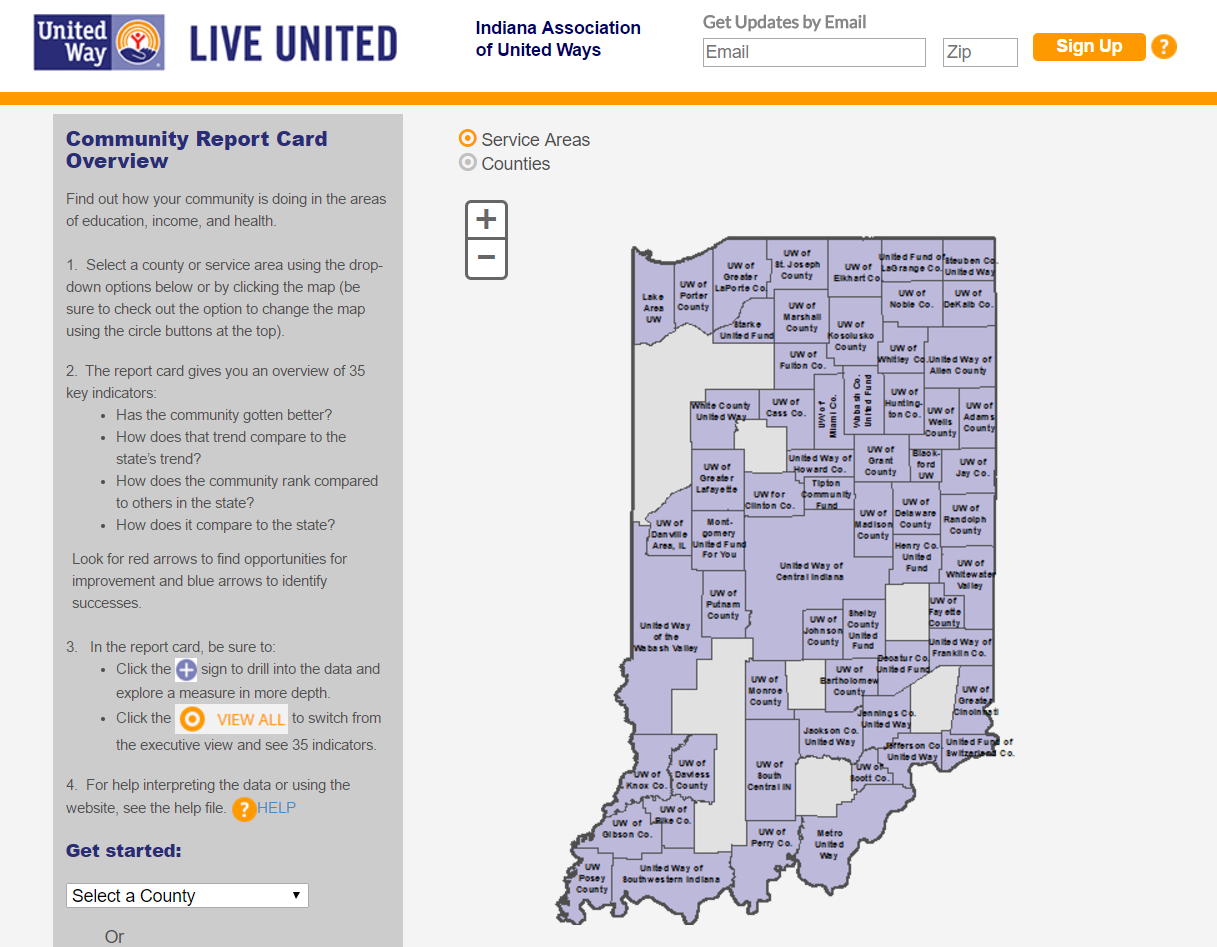 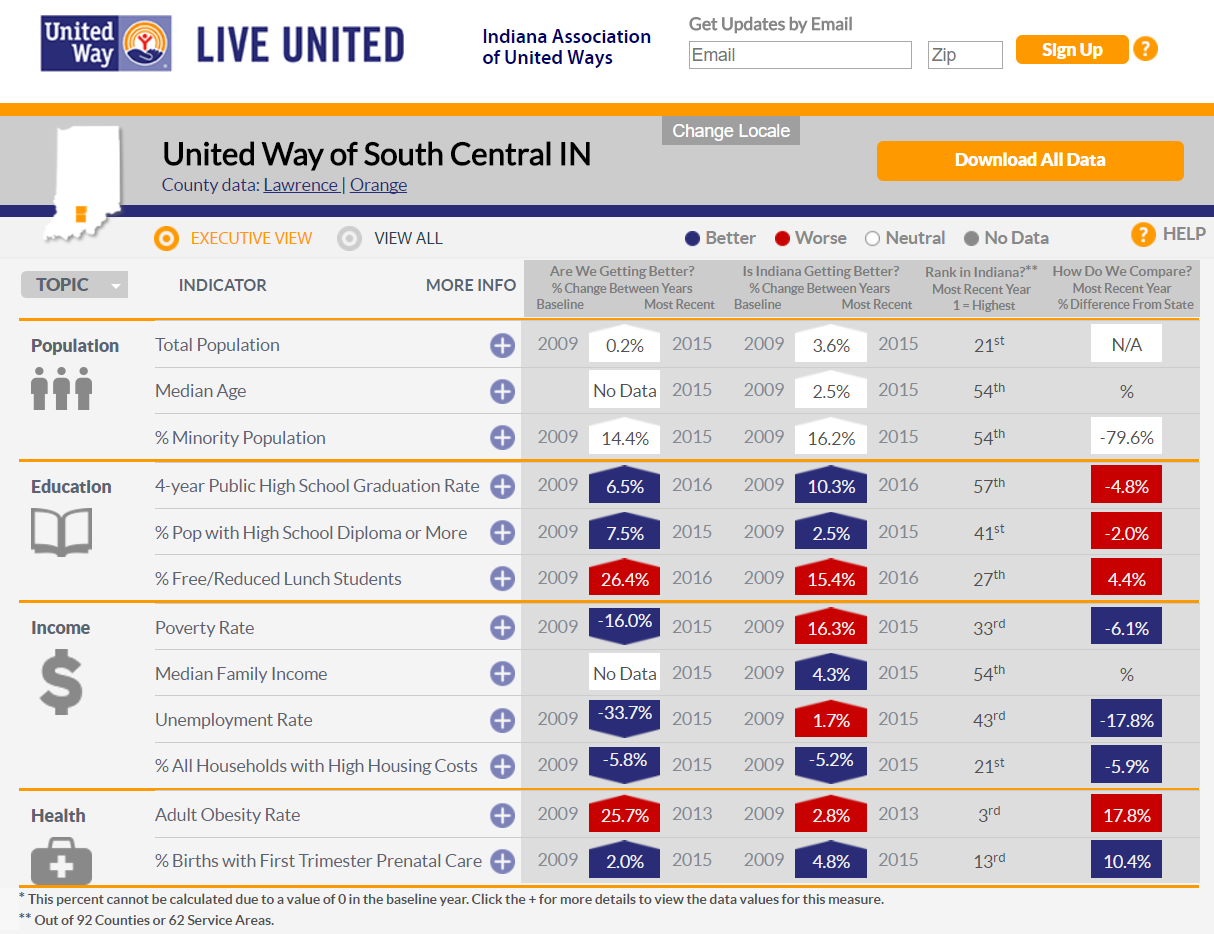 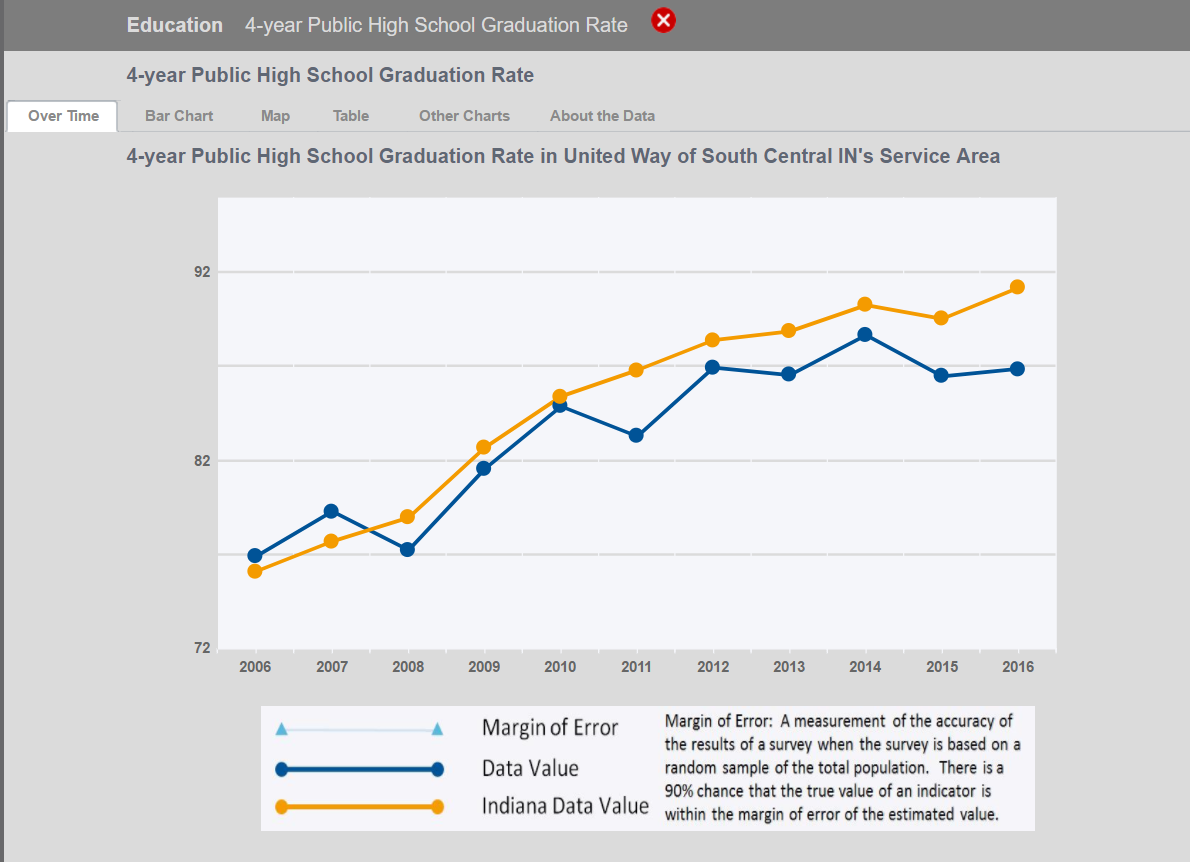 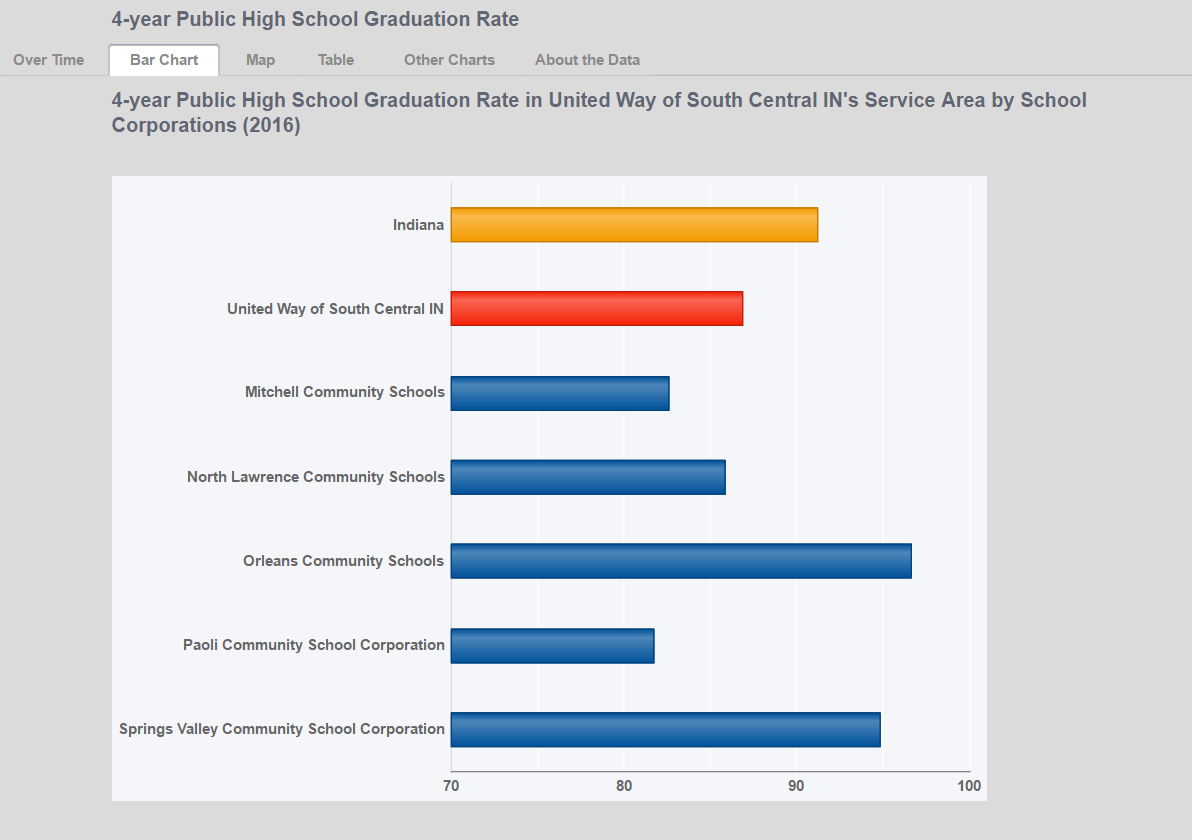 Community decision making process
Indyvitals.org
Plan2020
Get everyone doing place-based work on the same page, access to the same story for each ‘place’ 
Measure the impact of Plan 2020 and its partners at a neighborhood level, specifically measuring health and sustainability.
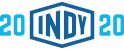 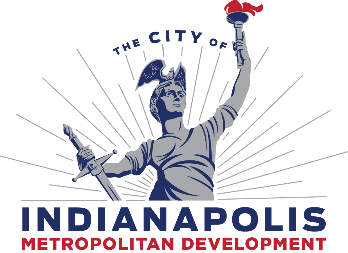 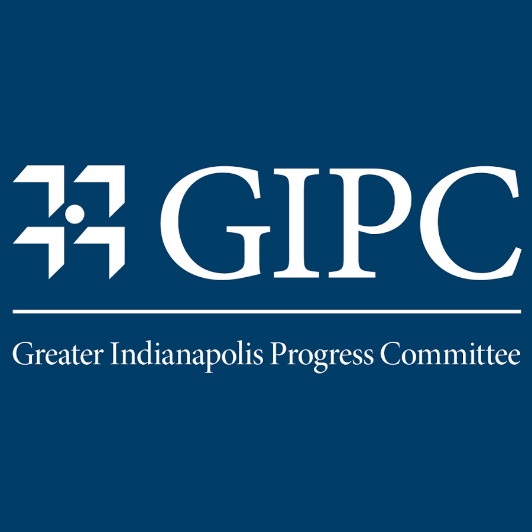 Framework
Star Communities rating system for sustainability
Built environment
Economy & jobs
Equity & empowerment
Health & safety
Education
Etc.
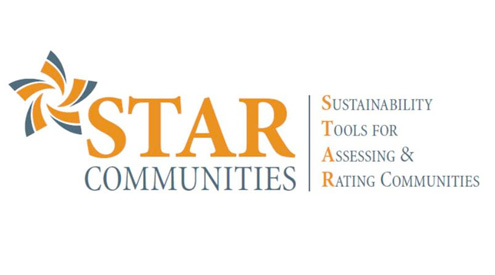 [Speaker Notes: Indianapolis office of sustainability working to improve this
Plan2020 intended to improve communities in these areas

This was the starting point for the data to be included on the dashboard]
Use Case: Personas
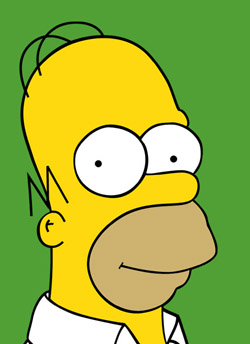 Interested Citizen – simple dashboard

Staff at an organization – deeper dive to understand disparities and inequities

Policy Maker – Understanding relationships between metrics (how poverty relates to education)
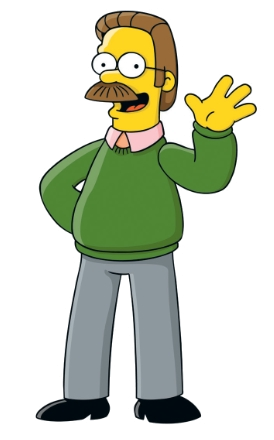 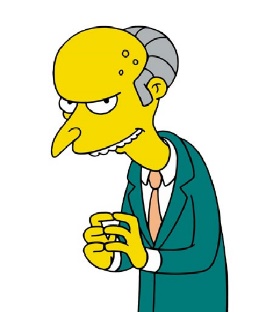 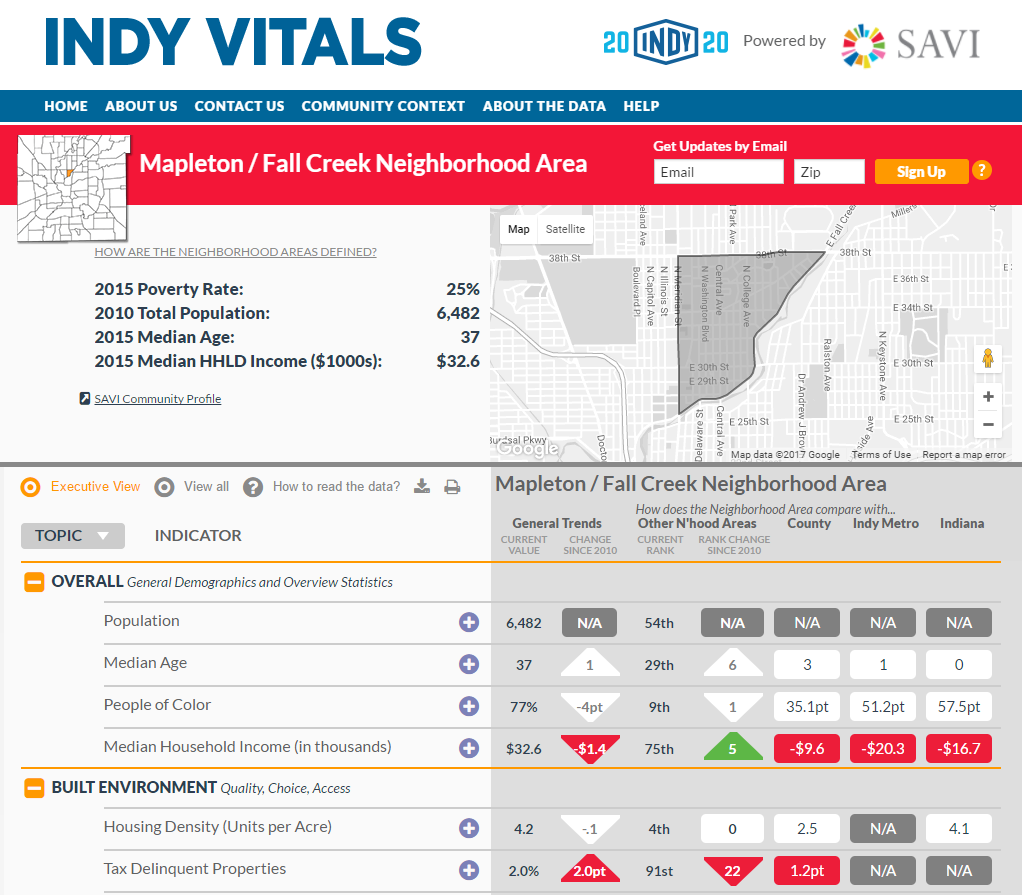 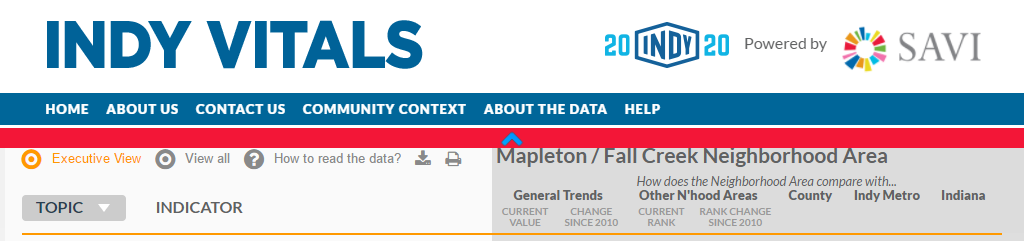 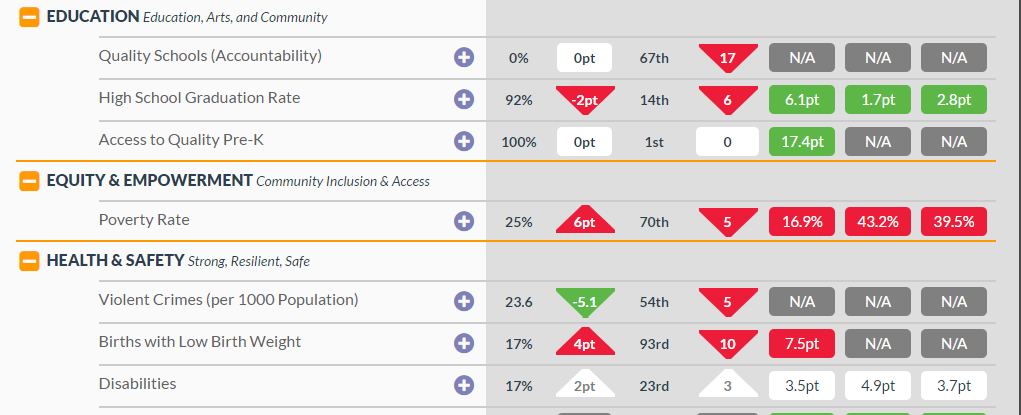 Deeper Dive - Trends
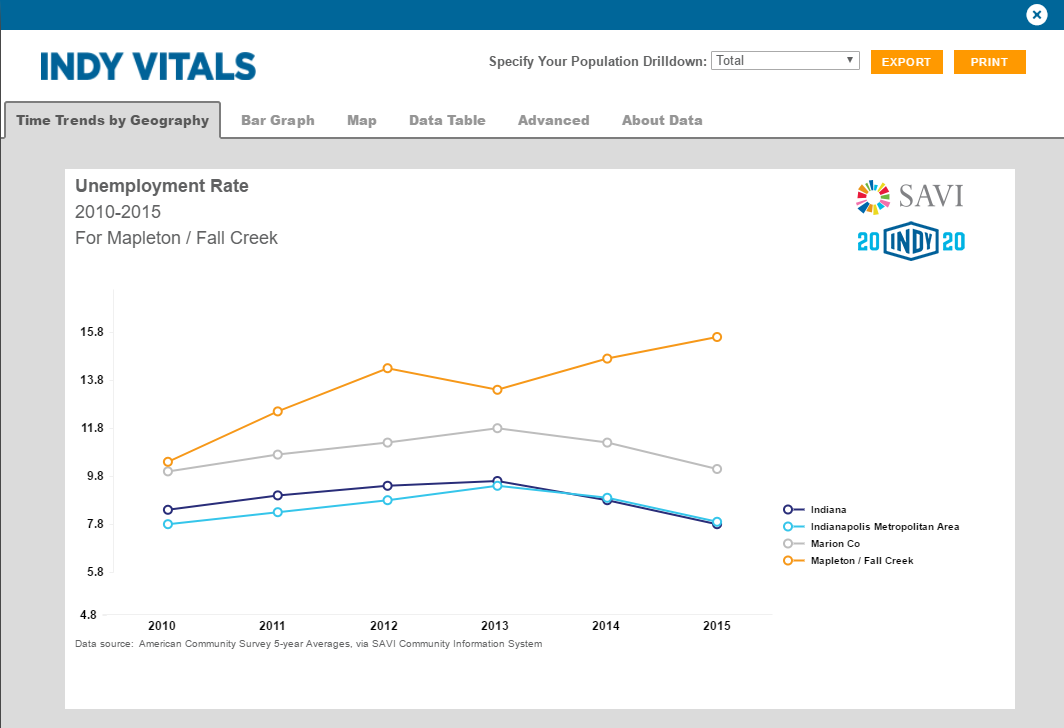 Race
Income
Education Level
Gender
Deeper Dive - Disparities
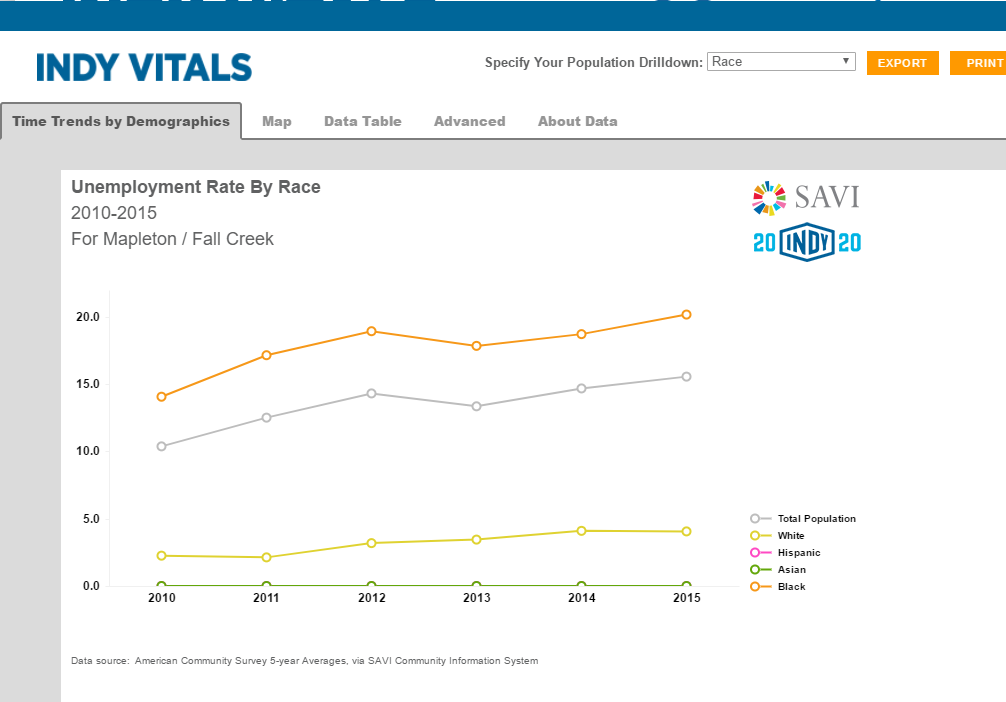 Advanced View – Exploring Relationships
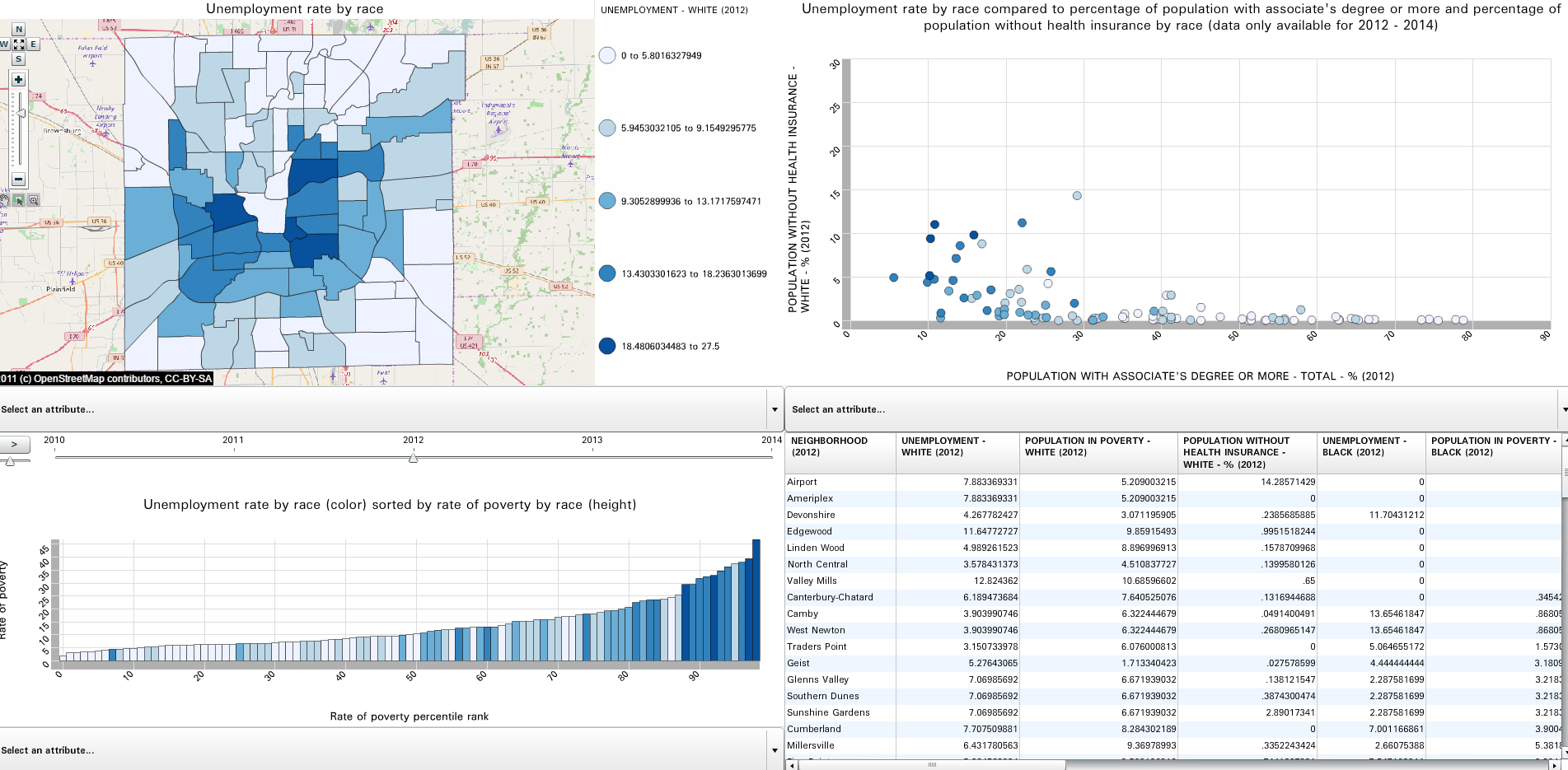 Measuring Progress Toward Goals
A Collective impact initiative
Education Alliance
Cradle to career collective impact initiative
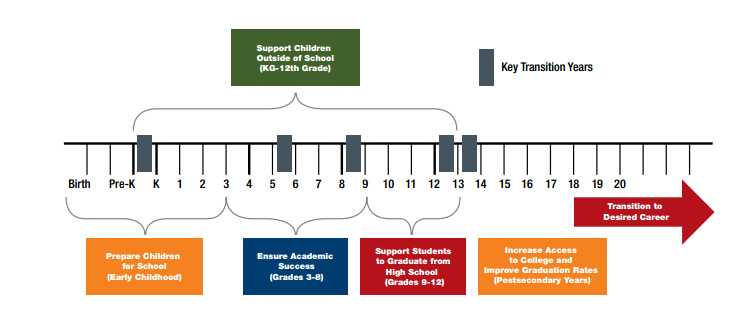 Dashboard to Measure Progress
Implementation teams for each segment of the continuum
Data to assess need and identify priorities
Data to measure progress toward goals
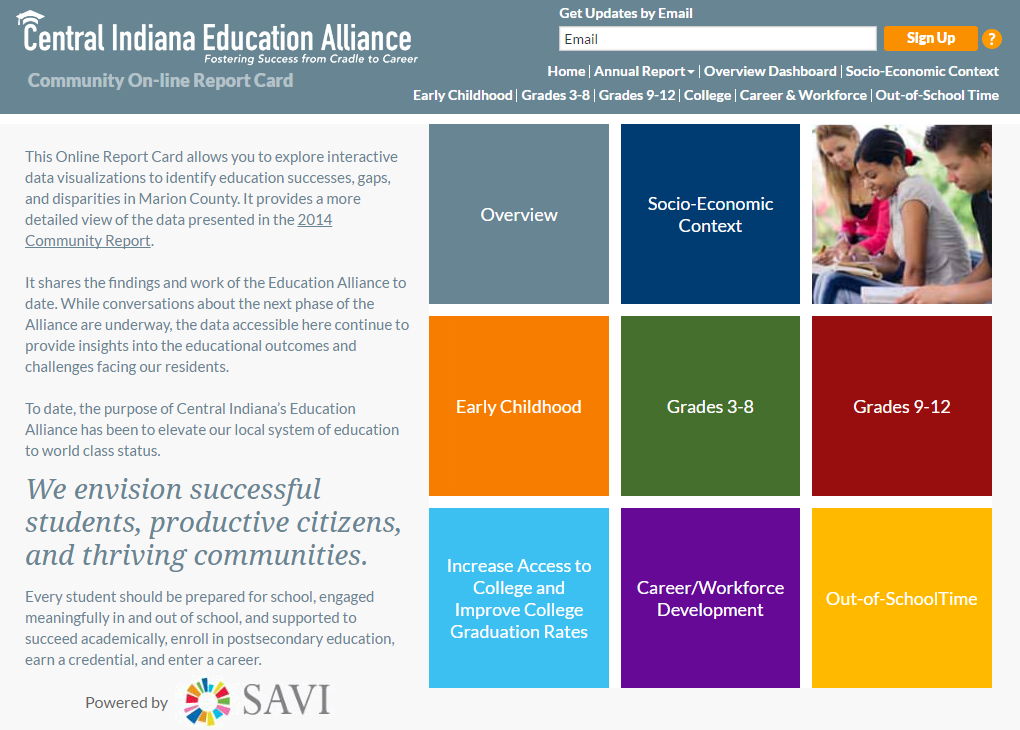 Education Alliance Report Card
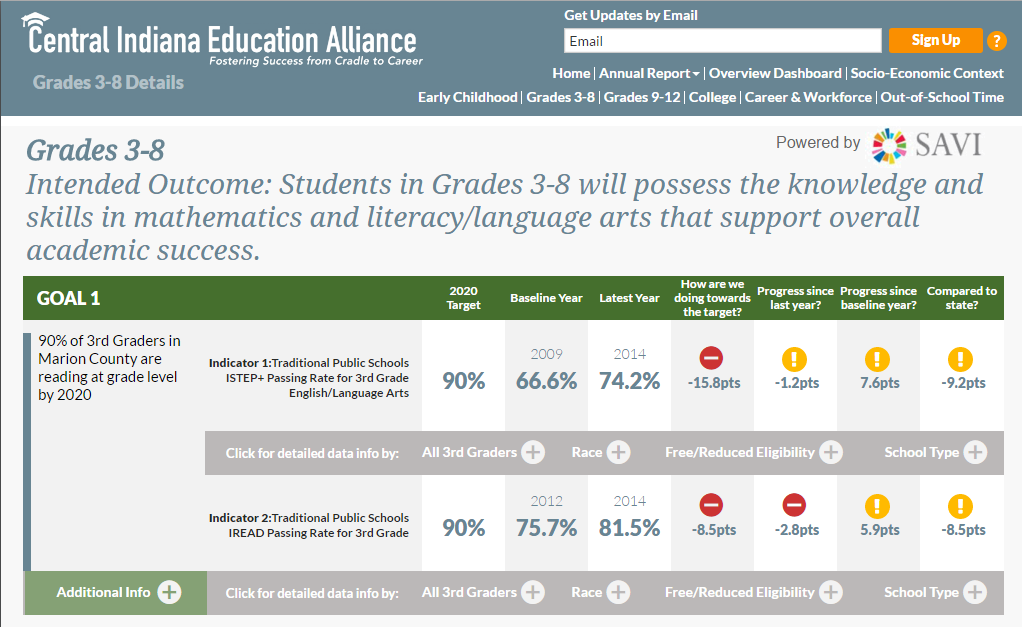 [Speaker Notes: Quickly run through these templates (not discussing in detail)]
Lessons learned
Lessons – Managing Expectations
Change takes time, measuring community change is hard
The dashboard/data is a starting point for conversation, not the end 
Starting point for establishing community priorities
Understanding needs, resources, gaps
Identifying what else you need to know that the data cannot tell you – the rest of the story
[Speaker Notes: Pitfalls
Vested partners/ownership – e.g., the Ed Aliance experience - A lot to invest in something that isn’t moving forward
Understanding and imparting the data limitations
Educating stakeholders on how to interpret the data and translate into decisions
How will you maintain the data?
e.g., our dasbhoards are fed by our SAVI data warehouse – data calculated on the fly for the specific geo]
Lessons
Ensure there are vested partners/owners before you build a dashboard
Updating the data is import
Communicating data limitations
Create awareness about the value add: Data availability is increasing exponentially, but we make it meaningful and put it in context
Lessons – Technology Development
New technology options
Rapidly changing environment
Adaptable and more responsive to new technologies 
Learning new “agile development” approach
Lessons – After it’s built, now what
Capacity building: Make sure stakeholders understand how to interpret the data and translate into decisions
[Speaker Notes: Capacity building – no matter how easy you think the dashboard is, people are still learning how to interpret even the most basic charts and maps, and can struggle with how to turn that into informed decisions
(going back to civic engagement principals)

IAUW – workshop for UWs 
IndyVitals – workshops for CDC, neigh orgs, anyone involved in place-based initiatives]
Sharon Kandris
Associate Director
The Polis Center at IUPUI
skandris@iupui.edu